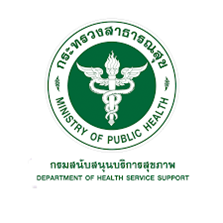 การส่งเสริม พัฒนาองค์กรคุณธรรม
นายประวิทย์  เกตุทอง
กลุ่มงานคุ้มครองจริยธรรม 
31  มีนาคม  2563
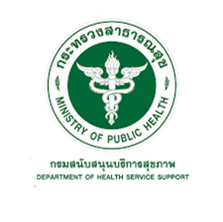 การที่จะทำงานให้บรรลุผลที่พึงปรารถนา
เพื่อให้เป็นประโยชน์และเป็นธรรมด้วยนั้น จะอาศัยเพียง ความรู้แต่เพียงอย่างเดียวมิได้ จำเป็นต้องอาศัยความ สุจริต ความบริสุทธิ์ใจ และความถูกต้องเป็นธรรม ประกอบด้วย เพราะเหตุว่าความรู้นั้นเปรียบเสมือน เครื่องยนต์ที่ทำให้ยวดยานเคลื่อนไปได้ประการเดียว ส่วนคุณธรรมดังกล่าวแล้วย่อมเปรียบเสมือนหนึ่ง พวงมาลัยหรือหางเสือ ซึ่งเป็นปัจจัยที่นำพาให้ยวดยาน ดำเนินไปถูกทางด้วยความสวัสดี คือ ปลอดภัยจนบรรลุ จึงจุดหมายที่พึงประสงค์ ดังนั้นในการที่จะประกอบงาน เพื่อตนเอง เพื่อส่วนร่วม ขอให้ทุกคนสำนึกไว้เป็นนิจ โดยตระหนักว่าการงานสังคมและบ้านเมืองนั้น  ถ้าขาดผู้ มีความรู้เป็นผู้บริหารดำเนินการย่อมเจริญ ก้าวหน้าไปได้ โดยยาก แต่ถ้าการงานใด สังคมใด บ้านเมืองใดก็ตาม ขาด บุคคลผู้มีคุณธรรม ความสุจริตแล้ว จะดำรงอยู่มิได้เลย
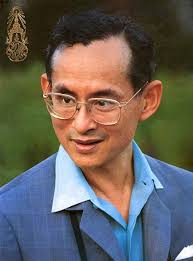 พระบรมราโชวาทรัชกาลที่ 9 
ในพิธี พระราชทานปริญญาบัตร  
มหาวิทยาลัยรามคำแหง  
ณ สวนอัมพร  
วันศุกร์ที่ ๘ กรกฎาคม ๒๕๒๐
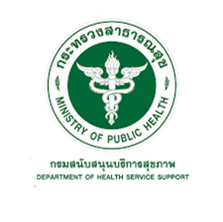 แผนแม่บทส่งเสริมคุณธรรมแห่งชาติ ฉบับที่ 1
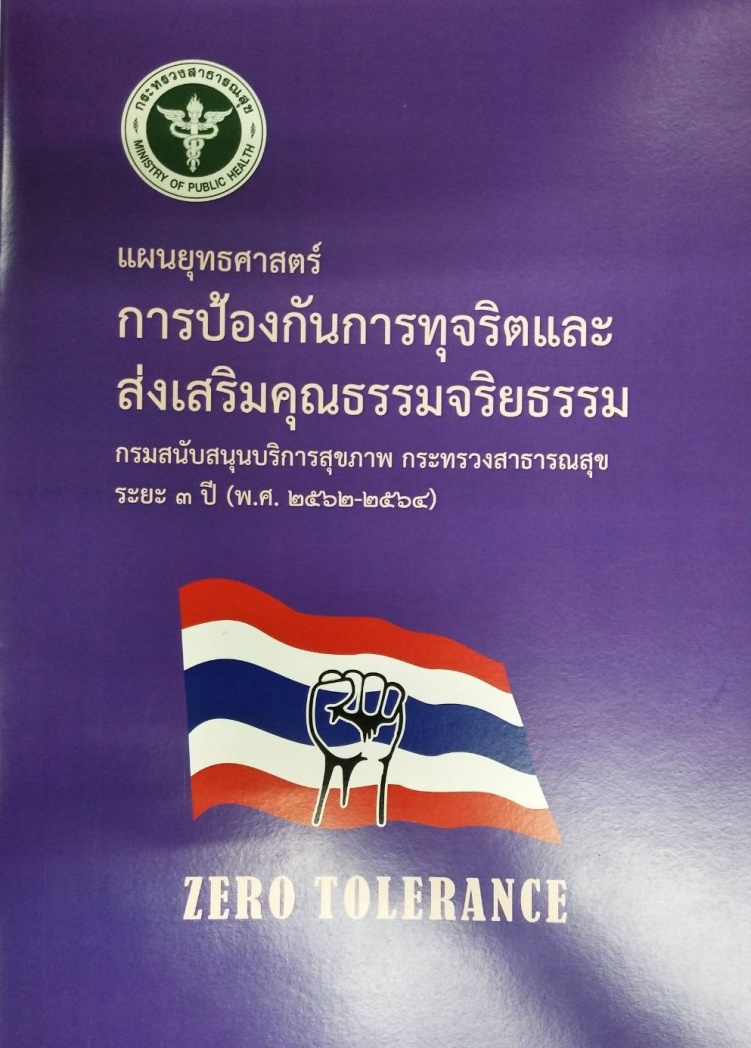 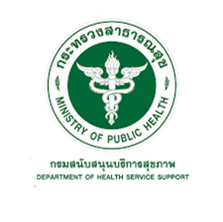 วิสัยทัศน์
สังคมไทยมีคุณธรรมเป็นรากฐานที่สำคัญในการดำรงชีวิต สืบสานความเป็นไทย อยู่ร่วมกันด้วยความสันติสุขในประเทศไทย ประชาคมอาเซียนและประชาคมโลกอย่างยั่งยืน
เป้าประสงค์
สังคมไทยเป็นสังคมคุณธรรม คนไทยปฏิบัติตนตามหลักคำสอนทางศาสนาที่ตนนับถือ น้อมนำ หลักปรัชญาของเศรษฐกิจพอเพียงมาปฏิบัติ ธำรงรักษาไว้ซึ่งวัฒนธรรมอันดีงามของไทย และอยู่ร่วมกันด้วยสันติสุขในประเทศไทย ประชาคมอาเซียนและประชาคมโลกอย่างยั่งยืน
พันธกิจ
๑. พัฒนาคนให้มีคุณธรรมตามหลักธรรมทางศาสนา น้อมนำหลักปรัชญาของเศรษฐกิจพอเพียง มาเป็นหลักในการพัฒนาคุณภาพชีวิต และดำรงชีวิตตามวิถีวัฒนธรรมไทยที่ดีงาม 
๒. พัฒนาระบบการบริหารจัดการด้านการส่งเสริมคุณธรรมให้มีประสิทธิภาพในมิติต่างๆ 
๓. ส่งเสริมให้ทุกภาคส่วนของสังคม ตระหนักและร่วมกันเป็นเครือข่ายมีส่วนร่วมในกระบวนการ ส่งเสริมคุณธรรม เพื่อสร้างสังคมคุณธรรมที่อยู่ร่วมกันอย่างสันติสุข มีธรรมาภิบาล มีความสมานฉันท์และมีความยั่งยืน 
๔. ส่งเสริมให้ประเทศไทยเป็นแบบอย่างด้านคุณธรรมในประชาคมอาเซียนและประชาคม
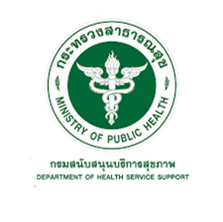 ยุทธศาสตร์และกลยุทธ์
ยุทธศาสตร์ที่ 1 
	วางระบบรากฐานการเสริมสร้าง คุณธรรมในสังคมไทย
กลยุทธ์
	วางระบบรากฐานการเสริมสร้าง คุณธรรมของสถาบันครอบครัว การศึกษา ศาสนา เศรษฐกิจ การเมืองการปกครอง องค์กร และวิชาชีพทุกองค์กร โดยใช้ สื่อมวลชนเป็นเครื่องมือรณรงค์และ นำวัฒนธรรมไทยมาเป็นฐานเสริมสร้าง คุณธรรมให้แก่สังคมไทย
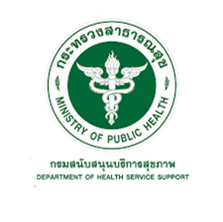 ยุทธศาสตร์และกลยุทธ์
ยุทธศาสตร์ที่ 2 
	สร้างความเข้มแข็งในระบบ การบริหารจัดการด้านการส่งเสริม คุณธรรมให้เป็นเอกภาพ
กลยุทธ์
	สร้างและพัฒนาระบบบริหาร จัดการงานด้านส่งเสริมคุณธรรม และ พัฒนาศักยภาพบุคลากรผู้ทำหน้าที่ ในการส่งเสริมคุณธรรม พร้อมทั้ง เสริมสร้างความเป็นเอกภาพแก่สถาบัน/ องค์กรในสังคมด้วยคุณธรรม
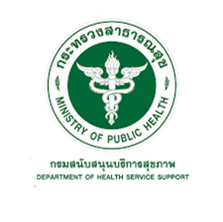 ยุทธศาสตร์และกลยุทธ์
ยุทธศาสตร์ที่ 3
	 สร้างเครือข่ายความร่วมมือ ในการส่งเสริมคุณธรรม
กลยุทธ์
 สร้าง พัฒนา และขยายเครือข่าย ขับเคลื่อนคุณธรรม โดยสร้างระบบบริหาร จัดการภาคีเครือข่ายและแหล่งเรียนรู้ ที่เอื้อต่อการส่งเสริมคุณธรรม และให้มี มาตรการทางด้านการเงินและการคลัง ในการส่งเสริมเครือข่ายคุณธรรม
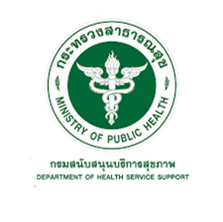 ยุทธศาสตร์และกลยุทธ์
ยุทธศาสตร์ที่ 4
	 ส่งเสริมให้ประเทศไทย เป็นแบบอย่างด้านคุณธรรม
 ในประชาคมอาเซียนและประชาคมโลก 
กลยุทธ์
 เสริมสร้างความร่วมมือระหว่าง ประชาคมอาเซียน เพื่อส่งเสริมและ เสริมสร้างคุณธรรมในการอยู่ร่วมกัน ธำรงไว้ซึ่งสันติภาพความมั่นคง และรักษา ความสมดุลของธรรมชาติและสิ่งแวดล้อม
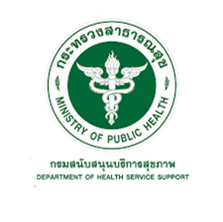 คุณธรรมที่พึ่งประสงค์ สำหรับ สังคมไทย
พอเพียง
- มีความพอประมาณ พอดี พออยู่ พอกิน มีความสงบ
- ไม่โลภ ไม่เบียดเบียนผู้อื่น สังคม สิ่งแวดล้อม
- มีเหตุผล
- มีภูมิคุ้มกันดี รู้เท่าทันการเปลี่ยนแปลง
วินัย
- มีระเบียบและจริยธรรม เป็นพลเมืองดี
- ปฏิบัติตามกติกาขององค์กรและสังคม
- ปฏิบัติตามกฎ กติกา จรรยาบรรณวิชาชีพ
- เคารพกฎหมาย
สุจริต
- ซื่อตรง ซื่อสัตย์ ยึดมั่นในความถูกต้อง ความเป็นธรรม
- ไม่สนับสนุน และต่อต้านการทุจริต
- ใช้ดุลยพินิจที่ถูกต้อง
- ขับเคลื่อนสังคมสู่ความดีงาม
จิตอาสา
- ให้และเสียสละประโยชน์ส่วนตนเพื่อส่วนรวม
- ทำความดีไม่หวังผลตอบแทน
- กตัญญู รู้คุณ
- ช่วยเหลือเกื้อกูลสังคม
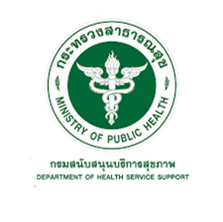 องค์กรคุณธรรม
“องค์กรที่แสดงเจตนารมณ์และมุ่งมั่นส่งเสริมคุณธรรม ของคนในองค์กรและเป็นส่วนหนึ่งของการสร้างสังคม คุณธรรม”
เป้าหมายองค์กรคุณธรรม
1. การบริหารจัดการองค์กรเป็นไปตามหลักธรรมาภิบาล หรือการบริหารจัดการบ้านเมืองที่ดี
2. ส่งเสริมสนับสนุนให้สมาชิกขององค์กรมีคุณธรรมเป็นฐานในการดำเนินชีวิต  ทั้งในการปฏิบัติงาน ครอบครัว และชุมชน
3. รณรงค์และสนับสนุนการส่งเสริมคุณธรรมให้กับประชาชน ชุมชนและสังคม ที่เกี่ยวข้องกับองค์กร
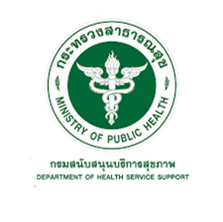 เส้นทางสู่การสร้างองค์กรคุณธรรม
๑. ทุกคนตกลงใจว่าร่วมสร้างองค์กรคุณธรรม โดยเฉพาะ ผู้นำองค์กร 
๒. ระดมเพื่อค้นหาพฤติกรรมที่พึงประสงค์และไม่พึง ประสงค์ที่ปรากฏจริงในองค์กร 
๓. กำหนดคุณธรรมชุดแรกร่วมกันขององค์กร 
๔. แปรคุณธรรมหลักขององค์กรเป็นหลักกลางเพื่อ ปฏิบัติร่วมกัน  
๕. กำหนดกรอบปฏิบัติและประเมินผลเปรียบเทียบการ เปลี่ยนแปลงที่เกิดขึ้นก่อนหลัง
๖. ขยายผลเติมเต็มยกระดับคุณธรรมหลักและข้อคิดการ ปฏิบัติให้ครอบคลุมคุณธรรมมากขึ้น 
ศาสตราจารย์เกียรติคุณนายแพทย์เกษม วัฒนชัย องคมนตรี
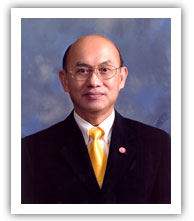 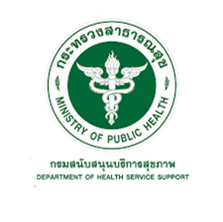 8 ขั้นตอนเสริมสร้างองค์กรคุณธรรม
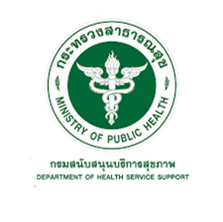 ระดับองค์กรคุณธรรม
ระดับที่ ๑ องค์กรส่งเสริมคุณธรรม คือ องค์กรที่แสดงเจตนารมณ์จะพัฒนาเป็นองค์กรคุณธรรม กำหนดเป้าหมาย/แผนงาน   มีผู้รับผิดชอบงาน จัดกิจกรรมส่งเสริมคุณธรรม ผลการดำเนินงานเกิดขึ้นบางส่วน แต่ผลการเปลี่ยนแปลงเชิงพฤติกรรมของคนหรือปัญหาเชิงคุณธรรมที่ลดลงอาจยังไม่เห็นผลชัดเจน
ระดับที่ ๒ องค์กรคุณธรรม คือ มีกระบวนการพัฒนาองค์กรคุณธรรมได้ตามมาตรฐาน ระบบภายในองค์กรที่เอื้อต่อการพัฒนา ผลงานบรรลุตามเป้าหมาย เกิดการเปลี่ยนแปลงเชิงพฤติกรรมของคนในองค์กร และส่งผลกระทบให้การทำความดีเพิ่มขึ้น ปัญหาเชิงคุณธรรมลดลง และมีแนวโน้มจะเกิดการพัฒนาที่ต่อเนื่อง เกิดความยั่งยืนได้
ระดับที่ ๓ องค์กรคุณธรรมต้นแบบ คือ องค์กรคุณธรรมที่ดำเนินการประสบความสำเร็จ ทั้งในกระบวนการพัฒนาและการเปลี่ยนแปลงพฤติกรรมของคนที่สะท้อนการมีคุณธรรม คนมีความสุข องค์กรมีคุณภาพและคุณธรรมเชิงประจักษ์ มีองค์ความรู้สามารถถ่ายทอดและเป็นแหล่งเรียนรู้ให้กับองค์กรต่าง ๆ
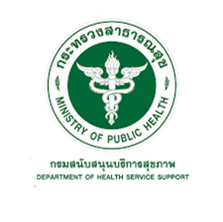 ผลที่ได้จากองค์กรคุณธรรม
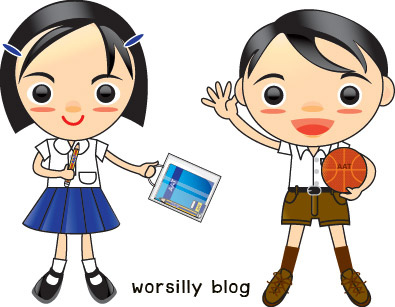 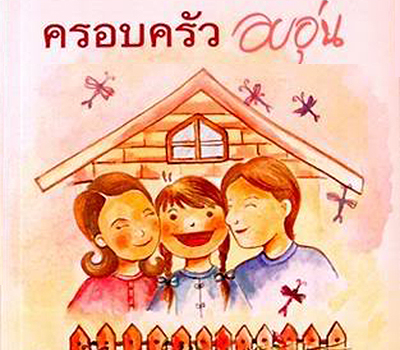 คนเก่ง คนดี มีความสุข
ครอบครัวอบอุ่น เข้มแข็ง
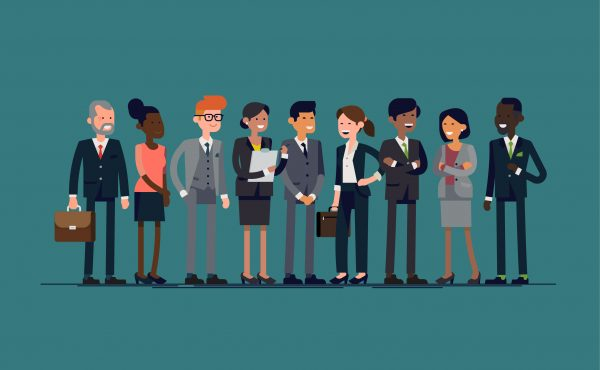 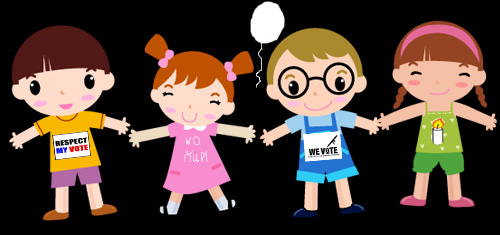 องค์กรมีประสิทธิภาพ ประสิทธิผล 
มีภาพลักษณ์ที่ดี
สังคมคุณธรรม สมานฉันท์ สันติสุข
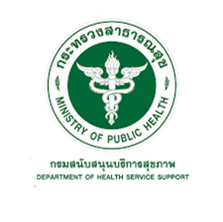 หลักและเกณฑ์ประเมินองค์กรคุณธรรม
สำรวจความก้าวหน้าผลการดำเนินงาน นำไปสู่การพัฒนา ให้ดียิ่งขึ้น
วัดเทียบผล        การดำเนินงานกับตนเองก่อนและหลังดำเนินการ
ยกระดับ
การพัฒนาองค์กรคุณธรรมให้ดียิ่งขึ้น และต่อเนื่อง
เปรียบเทียบ
ผลการดำเนินงานกับมาตรฐานกลาง
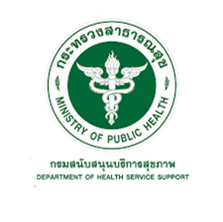 เกณฑ์ประเมินองค์กรคุณธรรม
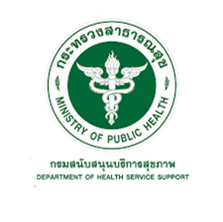 เกณฑ์ประเมินองค์กรคุณธรรม
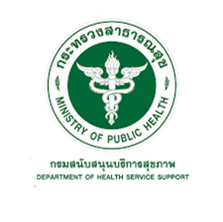 เกณฑ์ประเมินองค์กรคุณธรรม
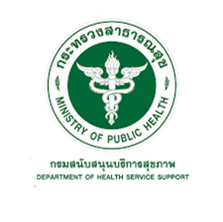 หน่วยงานคุณธรรม
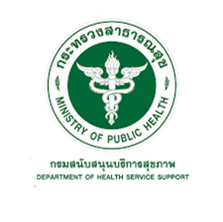 หน่วยงานคุณธรรม
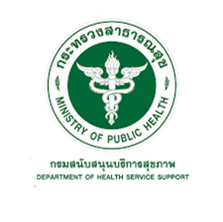 หน่วยงานคุณธรรม
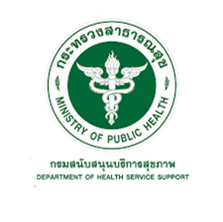 หน่วยงานคุณธรรม
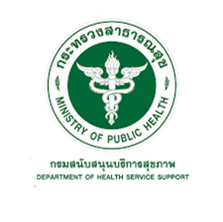 ขอบคุณครับ